Directly Capture ObjectivesDefinition, Principles, and ExecutionMonth Year | Name – Title
Table of Contents
Directly Capture Objectives
Definition............................................................................................4-5
 When to DCO.....................................................................................6-11
 DCO & Pega Platform......................................................................12-14
 Who is involved in DCO...................................................................15-18
 DCO in action...................................................................................19-24
2
DCO Definition & Principles
3
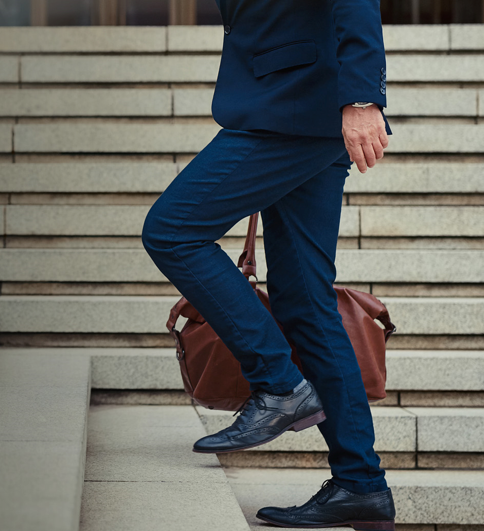 DCO
Directly Capture Objectives ( DCO)  is Pega's way of working from the start of the project through to the end. 

DCO encourages alignment between the stakeholders and drives high-quality engagement between business and IT.  

DCO places the focus of the application design, and build, on achieving the business outcomes, a human-centered design, and iterating the delivery to realize business value quicker.
DCO is…
DCO is a discipline and a way of working that forms a continuous cycle of collaborating, iterating, and then validating. 


Business and IT people work closely together to model the final application, step by step. 


We visual tools to capture outcomes, design screens, workflows, and feedback all inside Pega.
A discipline
A way to work
A continuous cycle
5
[Speaker Notes: We previously stated DCO is:
A discipline
A way to work
A continuous cycle

We take 3 actions to execute on these principles.  The actions are collaboration, iteration, and validation.  

The DCO principle of a discipline is we ALWAYS collaborate, iterate, and validate with one another.

The DCO principle of a way to work is we SEQUENCE from collaboration, to iteration, and then to validation.  

The DCO principle of a continuous cycle is we REPEATEDLY collaborate, iterate, and validate as we progress through the discover, prepare, build, and adopt phases.]
When to DCO
READ & DELETE BEFORE USING
To change the background photo on this slide, Right Click > Format Background > Fill > Picture or Texture Fill and select a new photo. If selected photo is not 16:9 proportion, it will be proportionally scaled to fit.
6
When to DCO
Initiate
Initiate
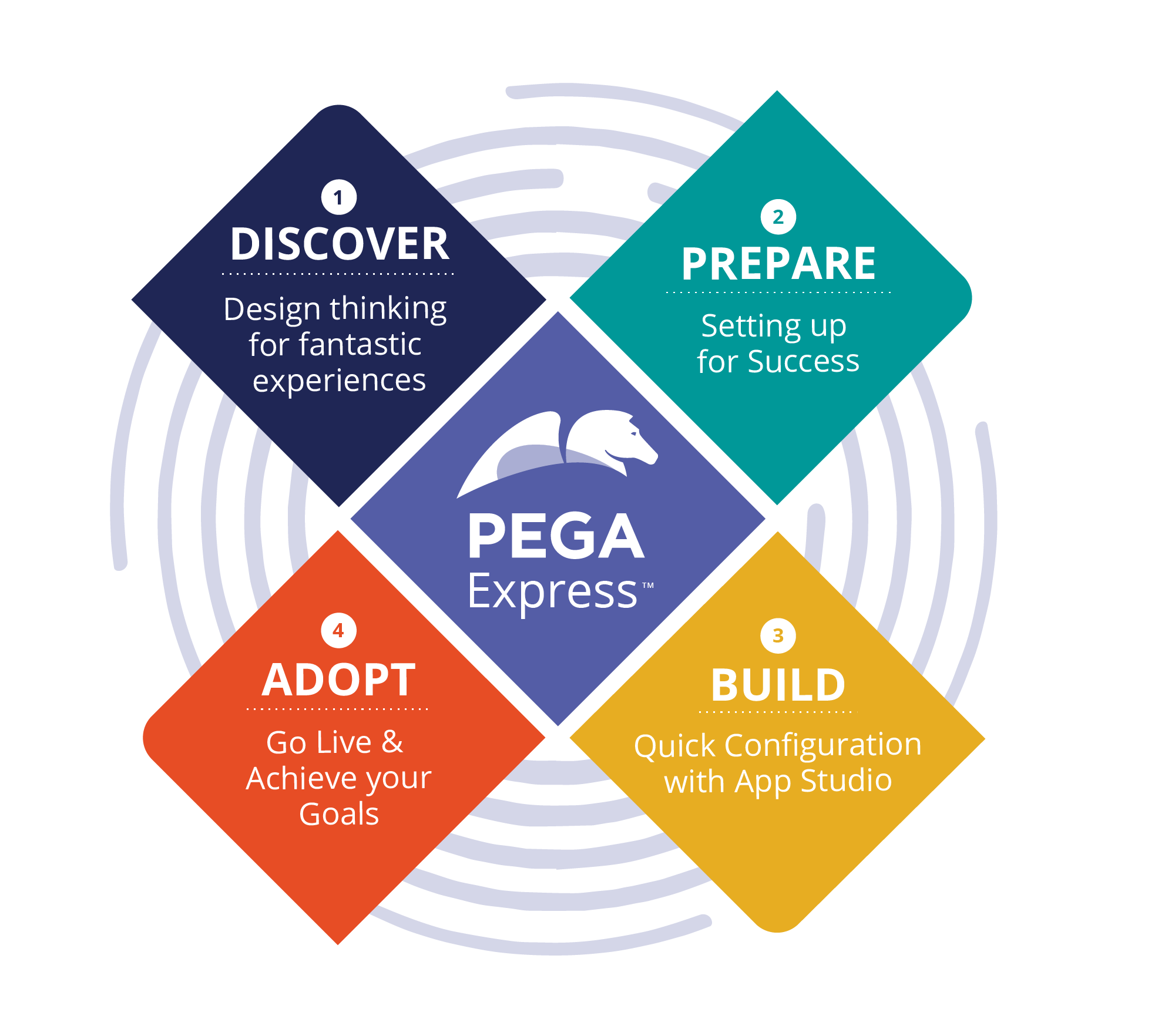 At Pega, we use DCO throughout the project lifecycle to work collaboratively with the business and IT colleagues.  

Each phase within the lifecycle uses the discipline of DCO to achieve the deliverables and outcomes appropriate for that phase;
7
[Speaker Notes: Pega Express is the prescriptive methodology for Pega solution delivery. DCO supplements Pega Express.  It provides the principles to ensure the Pega solution delivery is efficient and effective.]
DCO During Prepare
Initiate
Initiate
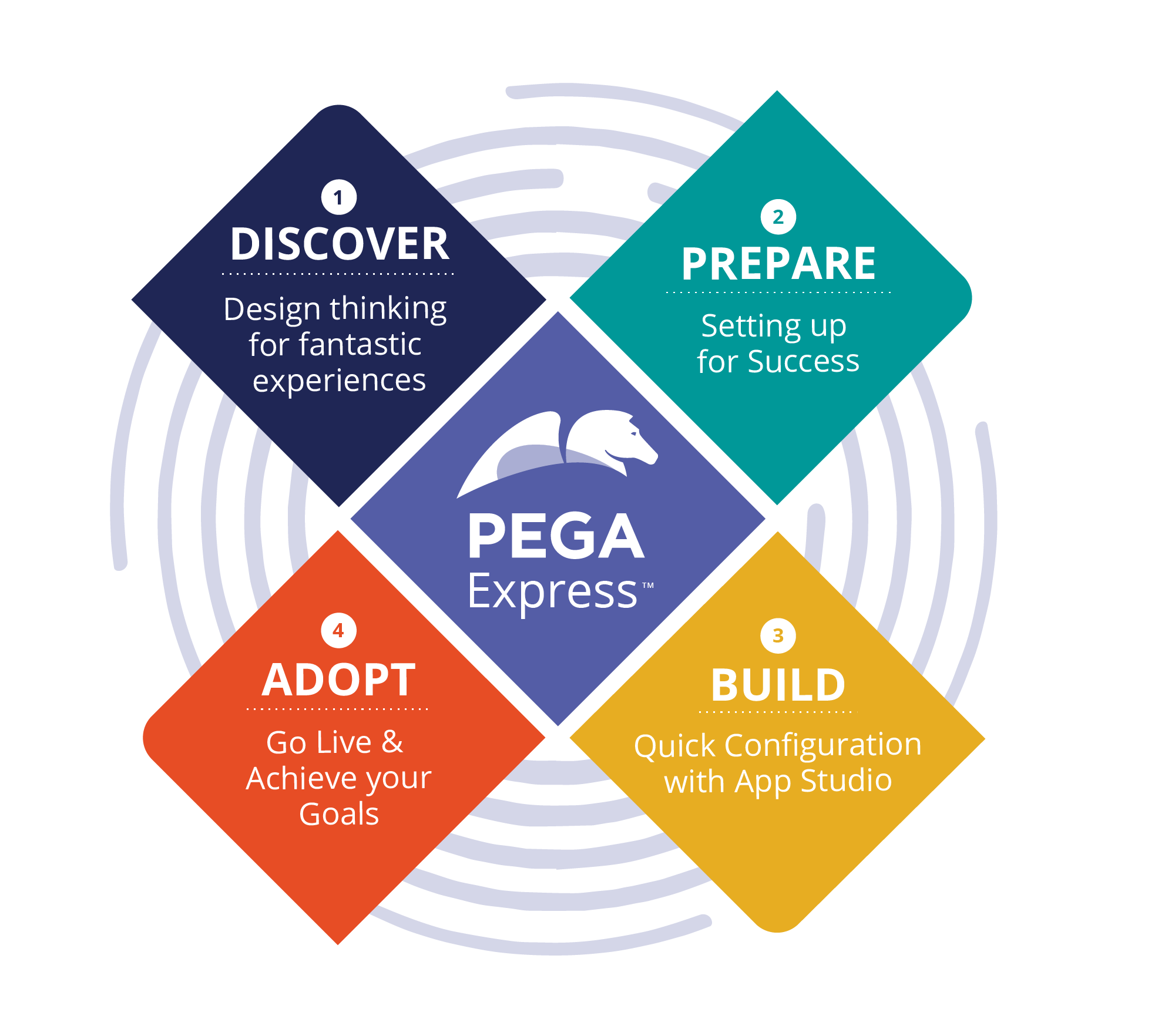 At the start of the project, during Prepare the focus of DCO is on 

exploring the microjourneys identified during Discovery and translating them into Pega's case types, user roles, and data model.  
Establishing  the backlog and the initial set of stories and finalize the technical architecture. 
Baseline and confirm that the design will yield the agreed business outcomes.
8
[Speaker Notes: Pega Express is the prescriptive methodology for Pega solution delivery. DCO supplements Pega Express.  It provides the principles to ensure the Pega solution delivery is efficient and effective.]
DCO During Build
Initiate
Initiate
During the project, as part of the Build phase, the focus of DCO is on 

taking feedback via in-sprint playbacks to validate the current sprint output is producing an application that meets the business objectives.  
Incorporating testing results in the feedback loop with the business to allow the team to make adjustments to keep the project on track for meeting the MLP.  
Maintaining the backlog and refining user stories for future sprints
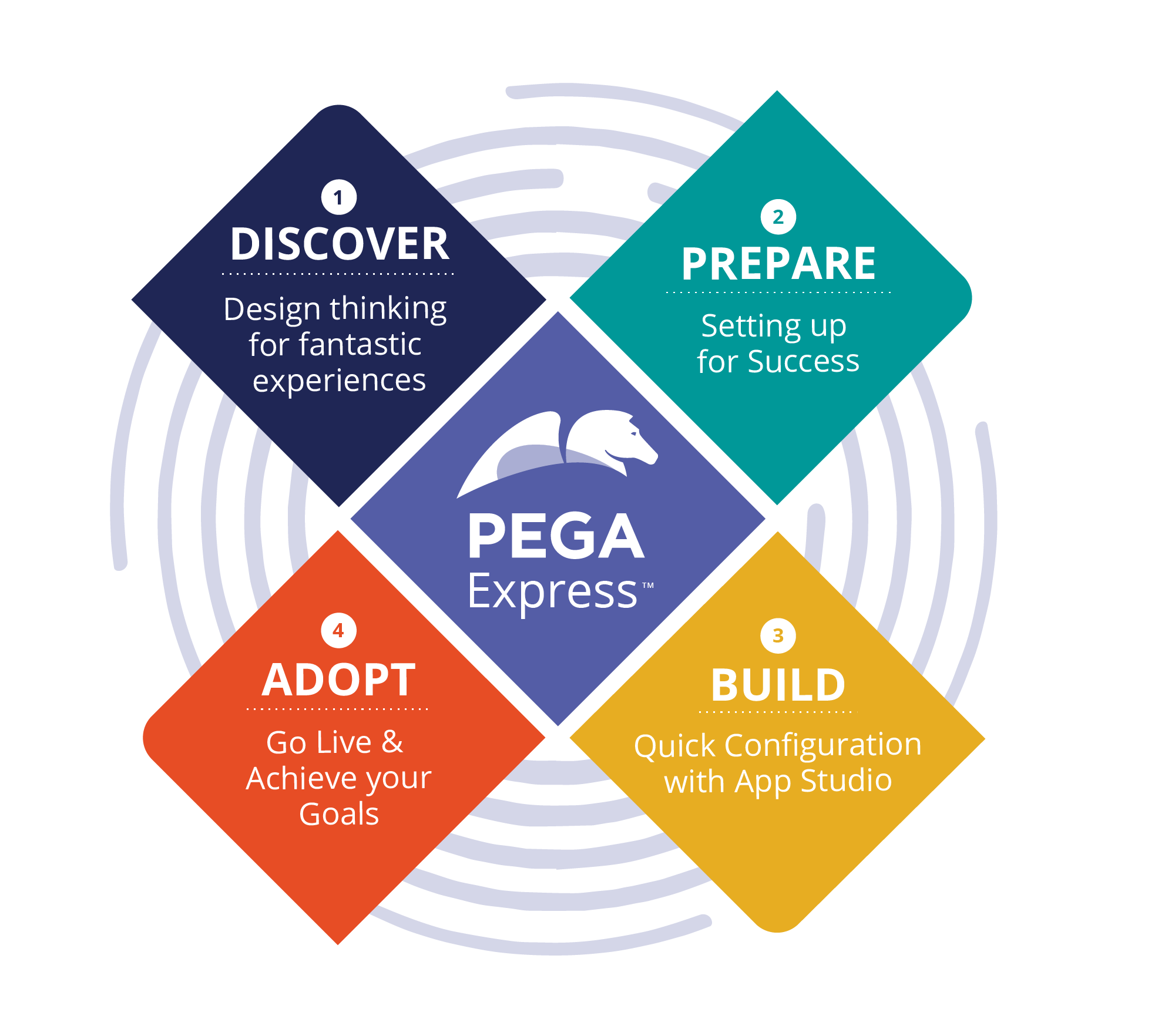 9
[Speaker Notes: Pega Express is the prescriptive methodology for Pega solution delivery. DCO supplements Pega Express.  It provides the principles to ensure the Pega solution delivery is efficient and effective.]
DCO During Adopt
Initiate
Initiate
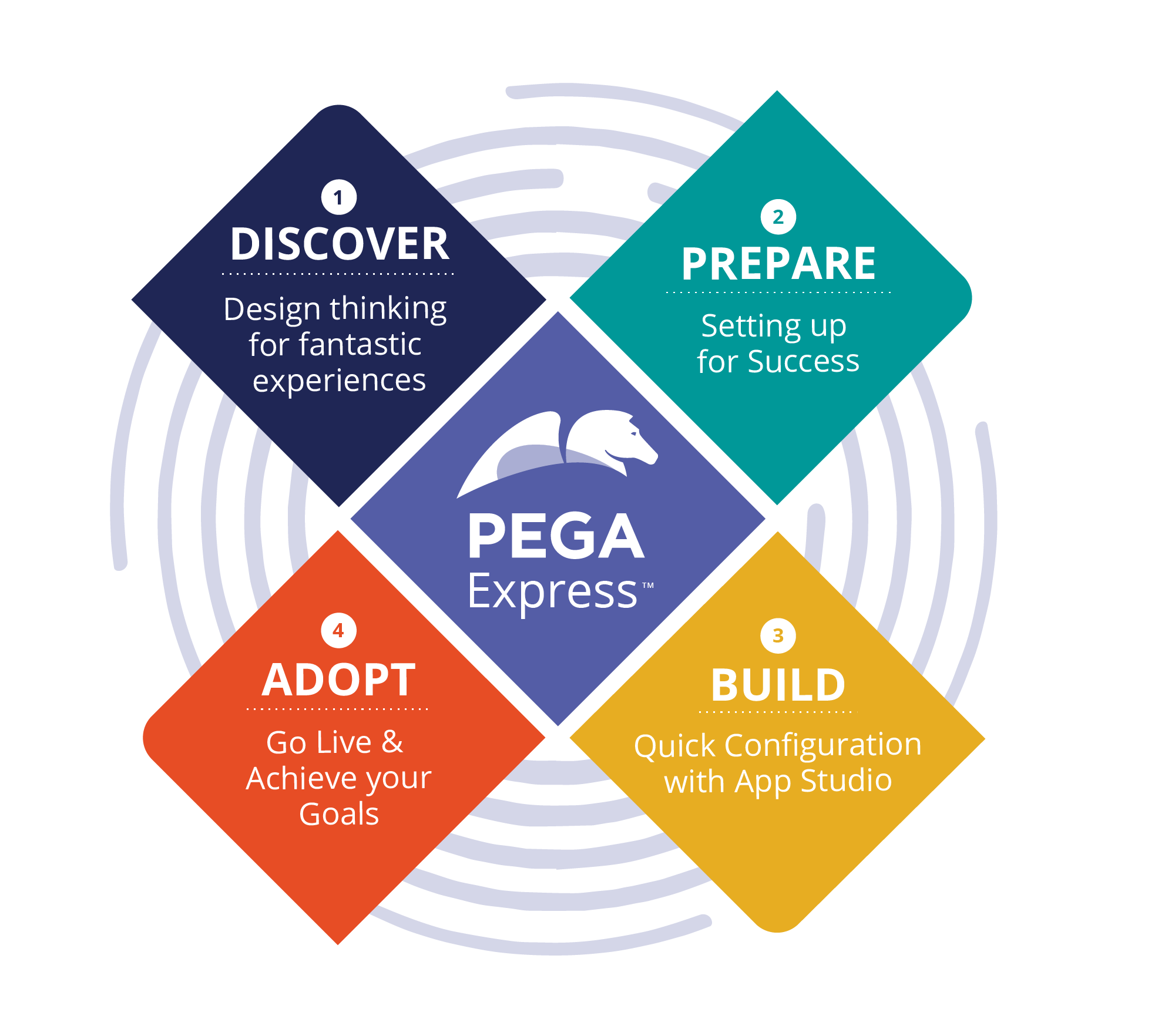 At the end of the project during the Adopt phase, DCO is used to continue gathering feedback.  

Once the application has gone live, there are opportunities to run formal user reviews to gain insights on the user experience.  The findings from these sessions can be used to extend the product backlog with additional stories.
10
[Speaker Notes: Pega Express is the prescriptive methodology for Pega solution delivery. DCO supplements Pega Express.  It provides the principles to ensure the Pega solution delivery is efficient and effective.]
DCO puts all required artifacts directly in the Pega platform
Backlog
Case Types
User Interface Designs
Epics
Business Outcomes
Personas
User Stories
Data / Integrations
Stages & Steps
(Workflow)
Feedback
Channels
11
DCO & Pega Platform
READ & DELETE BEFORE USING
To change the background photo on this slide, Right Click > Format Background > Fill > Picture or Texture Fill and select a new photo. If selected photo is not 16:9 proportion, it will be proportionally scaled to fit.
12
DCO and App Studio
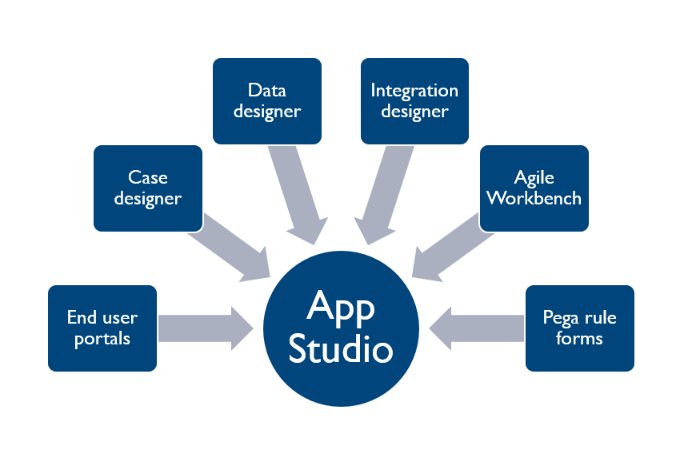 The Pega platform has a vast array of studios and visualization tools that can help get the most out of the DCO session and enables you to directly capture requirements. 


This helps speed up delivery, generating a shared repository of what should be developed, and removing the need to spend hours documenting after a session
13
DCO and App Studio
14
DCO – who is involved
READ & DELETE BEFORE USING
To change the background photo on this slide, Right Click > Format Background > Fill > Picture or Texture Fill and select a new photo. If selected photo is not 16:9 proportion, it will be proportionally scaled to fit.
15
DCO – Who is involved
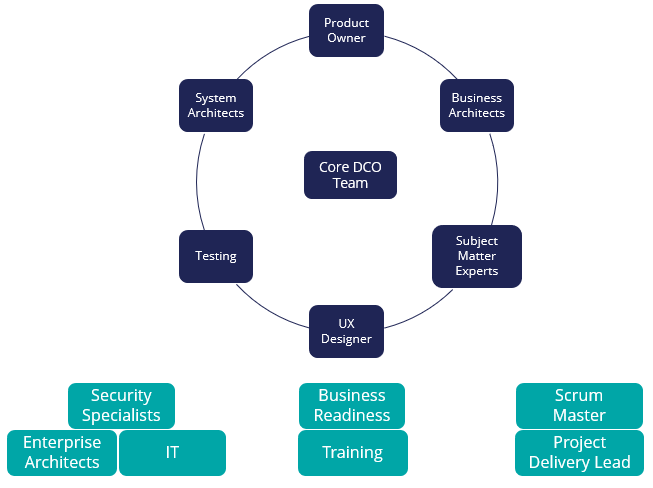 The stakeholders involved in DCO cover several disciplines from both the business and technology.
The core team should be small with representation from the business including . 

DCO stakeholders are not limited to the core team. 

An extended group of stakeholders from the business and technical teams are often required to support application design
16
DCO Core Team
17
DCO Extend Team
The extended team specialists, needed for the application to successfully integrate into the organization's existing technical and business architecture will be called upon by the core team as and when required .

The scrum master and the project delivery managers will help to ensure the smooth running of the scrum team and the project as a whole.  They provide an escalation path to resolve issues, coordination between external stakeholders and the core team.
18
DCO in Action
READ & DELETE BEFORE USING
To change the background photo on this slide, Right Click > Format Background > Fill > Picture or Texture Fill and select a new photo. If selected photo is not 16:9 proportion, it will be proportionally scaled to fit.
19
Prerequisites
Culture supports transformational change 
Agile/Pega Express leveraged as delivery methodology
Business and IT resources are appropriately enabled, allocated, and empowered
20
[Speaker Notes: There are two cultural components that support transformational change:
Communicate how the new approach, behaviors, and attitudes bring about the desired outcome, and not the charismatic individual championing it or hard working team implementing it 
Identify and ensure the next generation of management personifies the transformational approach, behaviors, and attitudes, so these are not lost once the leader moves on or the project is complete 

The are also two software development components that support transformational change:
Strategic initiatives defined by senior leadership and initiated through software projects 
Agile methodology employed whereby production ready software gets deployed incrementally to the business   

Also, we need to develop our solutions from a customer perspective.  Consequently, business and IT resources working on the project need to understand the customer needs, the current state, and how the current state falls short in exceeding the customer needs.  They also need to have knowledge of Pega technology.  This will facilitate the development of a solution that exceeds customer expectations.   

Just importantly, the business and IT resources need the time and the authority to make decisions to establish a future state that exceeds customer needs.  This means resources need to focus on the project, and therefore, should have their day-to-day responsibilities temporarily shifted to others.  

The course Empowering the Business Owner on Pega Academy is a good reference on prerequisites for DCO.  You can share the following URL for course registration: https://academy.pega.com/library/71/empowering-business-owners

DCO inputs are the vision, business outcomes, personas, journeys, gap analysis/prototype, and roadmap.  These are necessary inputs to initiate and execute DCO.  If they are not shared or incomplete, we need to allocate time to define and develop these inputs so we may successfully execute DCO.]
Goals
Leverage out-of-the-box (OOTB) capabilities to automate processes and create efficiencies
Align business and Development Team on business objectives, outcomes, and design solutions 
Streamline documentation by developing, enhancing, and approving a design solution directly in Pega
21
[Speaker Notes: By meeting these goals, we ensure Pega solution delivery is efficient and effective.  This is a result of successfully enacting our DCO principles.  

Emphasize the following for each of goal.

Leverage OOTB capabilities: Pega provides OOTB capabilities that help jump start solution design and development activities.

Align business and Development Team: Associating business objectives and outcomes with a design solution mitigates misunderstandings and scope creep.

Streamline documentation: Visual modeling allows us to walk through the design solution and make enhancements to it in real-time.]
DCO STEPS
Preparing to DCO, 
Running the DCO session, 
Performing any post DCO session follow-up, 
Running a playback, and 
Gaining approval.
22
DCO Sessions & Playbacks
Inputs
Activities
Outputs
Status
Ready for DCO Session
Draft Stages, Steps, and UI
 Draft User Stories
Prep
Artifacts
Collaborate 
Iterate
Session
Vision & Business Outcomes
Personas & Journeys
Gap Analysis or Prototype
Roadmap
Minimal Lovable Product
Incorporate feedback from  DCO Session
Ready for DCO Playback
Refine Stages, Steps, and UI
 Refine User Stories
Post
Ready for 
Approval
Incorporate feedback from Playback Sessions
Iterate with mini-playbacks as necessary
Playback
Collaborate
Iterate
Validate
Sign off
Stages, Steps, and UI 
 Sprint Ready User Stories
Approvals
23
23